Suomen keskiaikaiset linnat
Tehtävä
Neljä linnaa
Kuvissa on Suomen keskiaikaiset linnat Turun linna, Hämeen linna, Olavinlinna ja Viipurin linna.
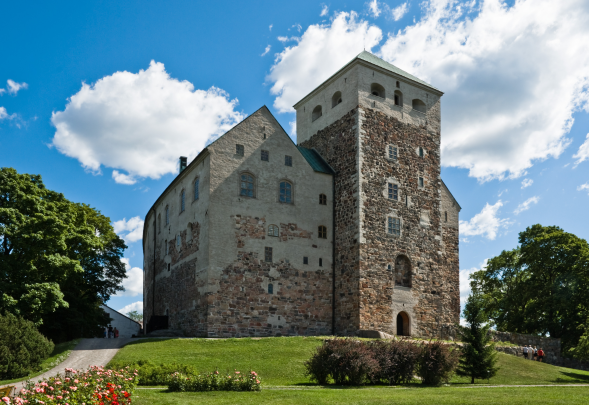 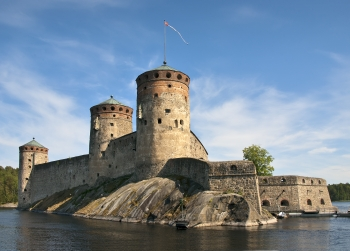 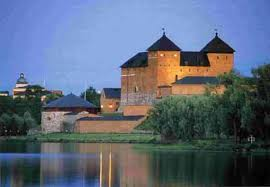 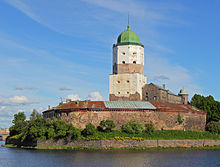 Tehtävä
Selvitä jokaisesta linnasta seuraavat asiat:
Rakentamisaika
Materiaali
Nykyinen käyttö
Muita merkittäviä tietoja. 
Kokoa löytämäsi tiedot käsitekarttaan, joka sisältää myös kuvat linnoista. (Voit tehdä koneella tai käsin.